APUSH Review: Video #45: The Spanish American War (Key Concept 7.3, I, C)
Everything You Need To Know About The Spanish-American War To Succeed In APUSH
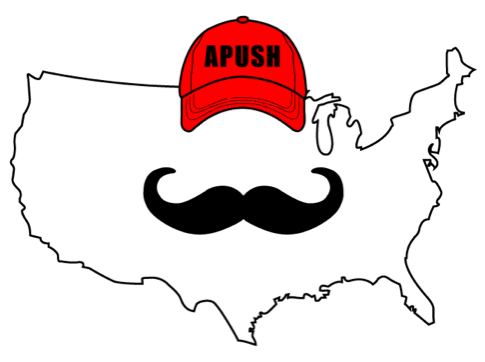 www.APUSHReview.com
Key Ideas Prior To The War
Alfred T. Mahan’s Influence of Sea Power (1890)
Encouraged countries to build up their navies
Cuba was a Spanish colony and sought to overthrow Spain in 1895
General “Butcher” Weyler 
Placed Cubans in camps
Reports of atrocities 
Yellow Journalism:
William Randolph Hearst and Joseph Pulitzer exaggerated news stories
Causes Of The War
De Lome Letter (1898):
Spanish official criticized President McKinley, calling him “weak”
USS Maine Explosion, February, 1898
US battleship that mysteriously exploded in Havana, killing 260 Americans
Spain was blamed by the press
Most likely an accident
The War In The Philippines
Theodore Roosevelt, assistant Secretary to the Navy, ordered US ships to the Philippines, a Spanish colony
Led by George Dewey, the US defeated the Spanish at Manilla Bay 
After the war, a nationalist movement emerged in Philippines that sought independence
Finally granted independence after WWII
The War In Cuba
The US defeated the Spanish in Cuba
Teddy Roosevelt and the Rough Riders
San Juan Hill, Cuba
Roosevelt became a national sensation 
Most deaths were caused by disease, not fighting
The Treaty Of Paris
Cuba gained independence from Spain
US acquired Puerto Rico, Philippines, and Guam
Paid Spain $20 million
Led to debates between imperialists and anti-imperialists (previous video)
Impacts Of The War
US presence in Latin America increases
Insular cases:
Does the Constitution apply to new land?
Not necessarily, according to the Supreme Court 
Platt Amendment (Cuba):
Cuba can’t sign a treaty with another country that would jeopardize its independence
US could intervene in Cuban affairs
US given Guantanamo Bay
Quick Recap
Yellow Journalism
General Weyler
Influence Of Seapower Upon History
De Lome Letter
USS Maine
Fighting in Philippines and Cuba
Land gained by the US
Insular Cases
Platt Amendment
See You Back Here For Video #46: The Progressive Era
Thanks for watching
Best of luck
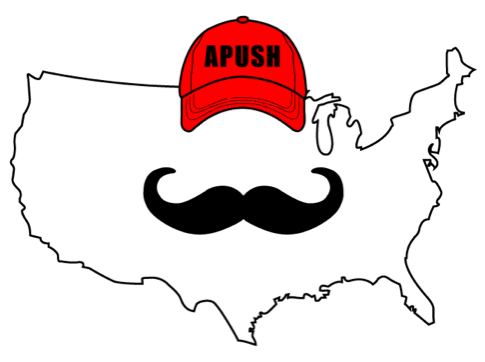